Increase your digital presence
and establish an online sales funnel
Ina Pabat-Stroe – Biscotti Digital
6 April 2020
Business Gateway East Dunbartonshire
Offices in Kirkintilloch and Milngavie
Here to support both people planning on setting up their own business and existing companies within East Dunbartonshire
We provide practical assistance, training workshops, networking opportunities and information on the support available throughout the enterprise network and beyond
Call 0141 578 8530 to arrange to meet a Business Adviser
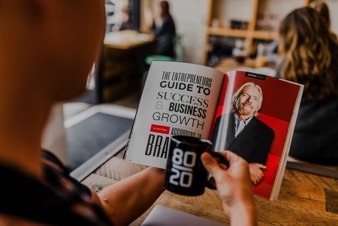 Main talking points
1. Establish an online presence

2. Website

3. Signposts

4. Email

5. Social
6. Relationships

7. Paid campaigns

8. Monitoring results
Let’s get to know each other!
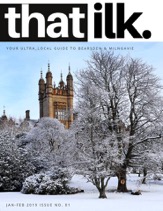 Ina Pabat-Stroe
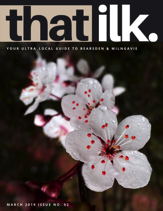 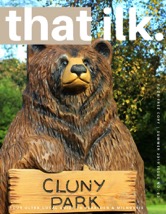 Owner Biscotti Digital – organiser of Work Jam
Publisher of that ilk. – your ultra_local guide to Bearsden and Milngavie
 
More than15 years in marketing
Worked for IT corporations like Xerox and Symantec
Digital marketing in agency
Small business and start up projects
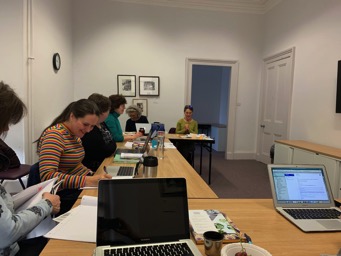 [Speaker Notes: Introductions – 10 mins]
Establish an online presence
How easy is it to be found online
Build your reputation and establish trust

Increase brand awareness

Provide visibility for your products and services


Key to establish a relevant online presence: create value
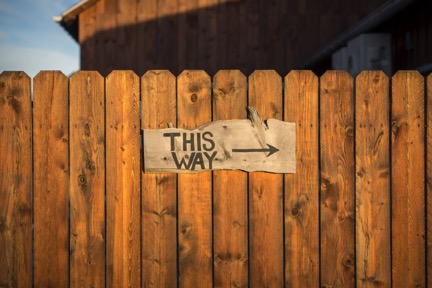 Improve Your Website
Why?
Good quality tried and tested platforms:
Wordpress
SquareSpace
Wix
Shopify – for online retail
97% of consumers use the internet to find a business – Source https://blog.hubspot.com/marketing/online-presence

A website belongs to you 100%
The content stays available and searchable for as long as you want it to be
Not victim of fashion trends and dwindling audiences
Benefit from traffic brought by search engines organically
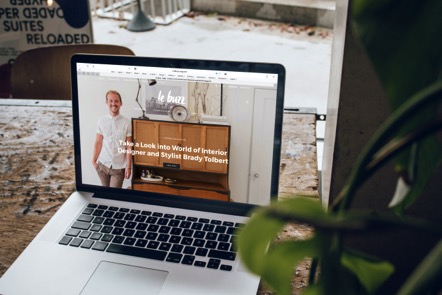 Build for mobile first!

Further read on building website trust: https://www.crazyegg.com/blog/build-trust/
[Speaker Notes: Think when you search something on Google vs when you stumble upon something on social]
Website
A healthy structure
Create a relationship culture

Integrate links to all your social channels and further relevant presence
A strong Home page

A dedicated About page to detail your business story and increase trust

Product and services pages built as resource pages linking to further useful content: product description, previous successful sales, testimonials, detailed tutorials and FAQ’s around that product

All pages must have a CTA!!
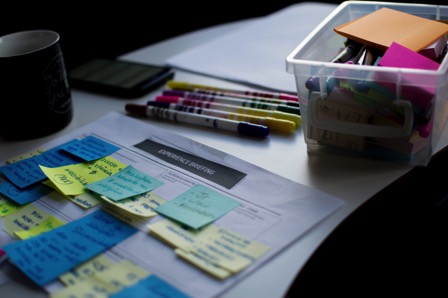 Watch loading times as they can really impact your user experience
[Speaker Notes: 1911 invention
1930 Wonder bread launches it into a national phenomena]
Landing pages and resource pages
Further ways to structure your content
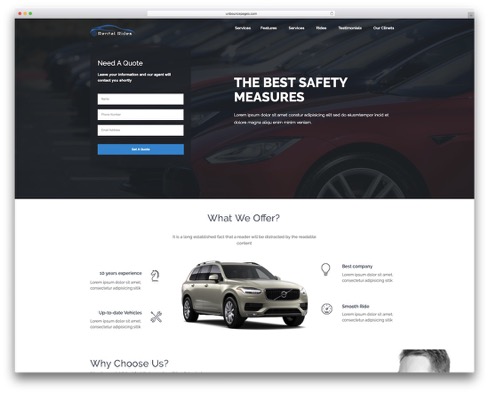 The main purpose of your website is to capture correct audiences and convert them into leads and further, into clients.

Resource pages are pages that bring together all content related to one topic creating clusters of competency

Landing pages are pages that focus on one specific topic, industry, product with the aim to encourage users to register in order to download a free resource or join an event
[Speaker Notes: Go to hubspot pillar pages]
Calls to action
And sign up forms
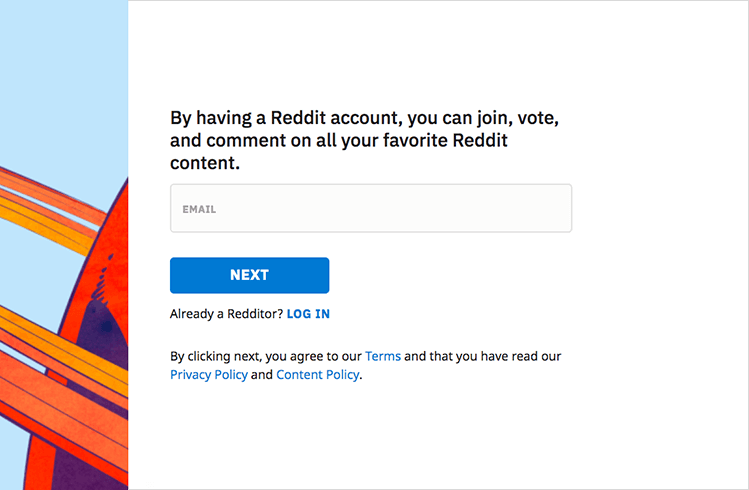 Signup forms are essential: only ask for essential information, make sure you have a clear privacy policy and explain how you would use and store the data 

Each page on your website should have a Call to action: to further browse, to get in touch, to signup, to register, to download, etc
Online directories
Signpost your website
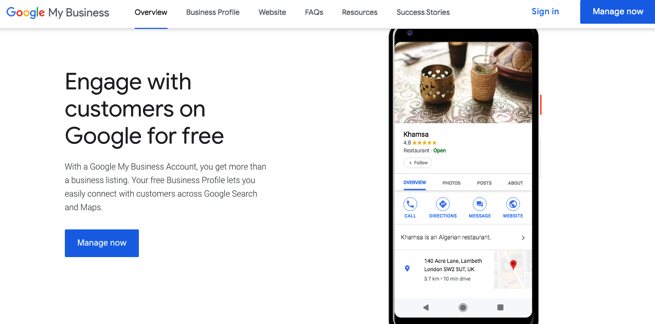 Bing Places
Google My Business
Yelp
Yellow Pages


Ask yourself: where do my customers go to look for my kind of services?
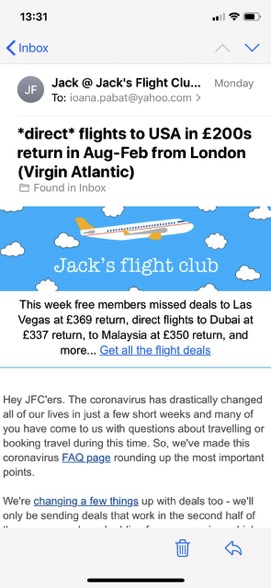 Email outreach
Nurture leads with killer email content
Website visitors who have offered their email contacts are incredibly valuable

Continue communicating with them on a weekly basis – offering engaging, rewarding content 

Use email automation with Mailchimp or Hubspot
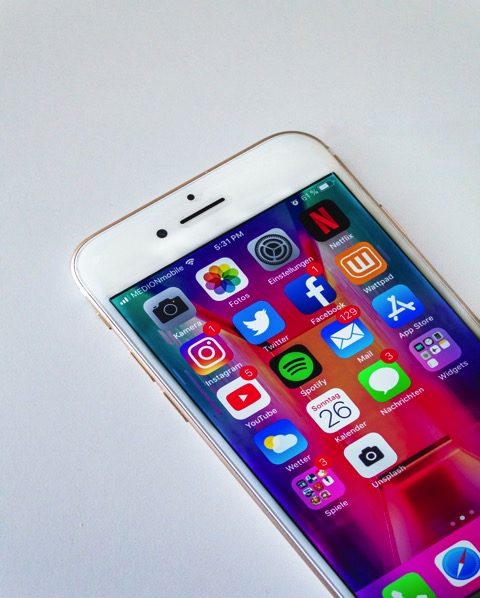 Social channels
Make use of all tools available
Most people research businesses and make a judgement based on whether they have an active social presence.

Refresh your social channels, make use of all opportunities offered: fill in accurate consistent descriptions and contact information, images, banners, etc. 

If you produce video content, set up a Youtube channel and integrate it with your website for SEO good practice
[Speaker Notes: What are the platforms where your customers are? Focus on those.
Are your customers early adopters?]
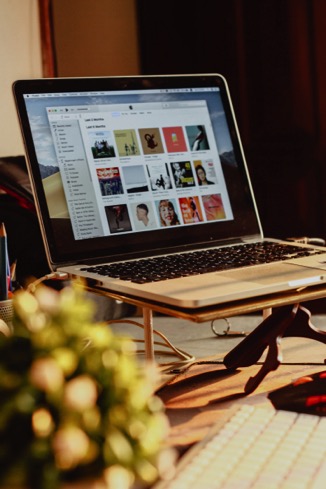 Partners, influencers and guest posting
Reach as far as you can
Use your existing relationships to guest post content on their blogs and socials – build a cross promotion program

Build a list of local influencers and offer them a mutually advantageous exchange

Look for guest post opportunities on industry platforms, forums and other relevant online communities
Referrals
Use word of mouth to reach further
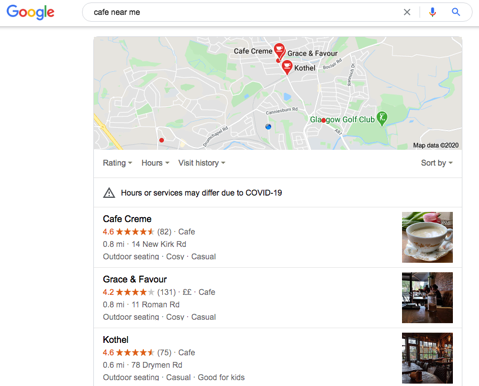 Use loyalty and advocacy

By going above and beyond when delivering your services

Ask for reviews, feedback, testimonials and recommendations
Paid campaigns
Social and Pay per click
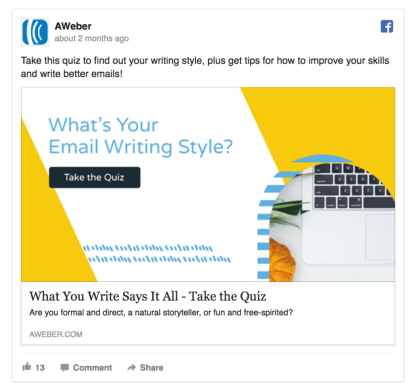 Further expand your reach with paid campaigns, once all your digital assets are in place

Pay per click campaign performance depends on the overall ranking of your website

Use the best targeting tools available on social – don’t just boost posts.
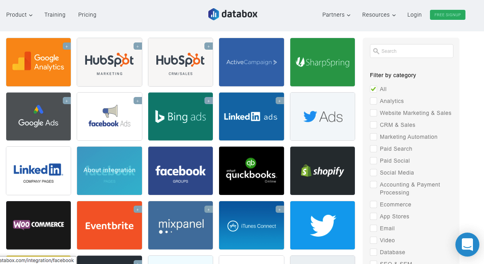 Monitor your progress
Monthly analyze your traffic volume
Use a free dashboard like Databox

Or Google Analytics: 
To see most read pages on your website open Google Analytics and navigate to Behavior -> Site Content -> All Pages.

To see website traffic sources, open Google Analytics and navigate to Acquisition ->All Traffic
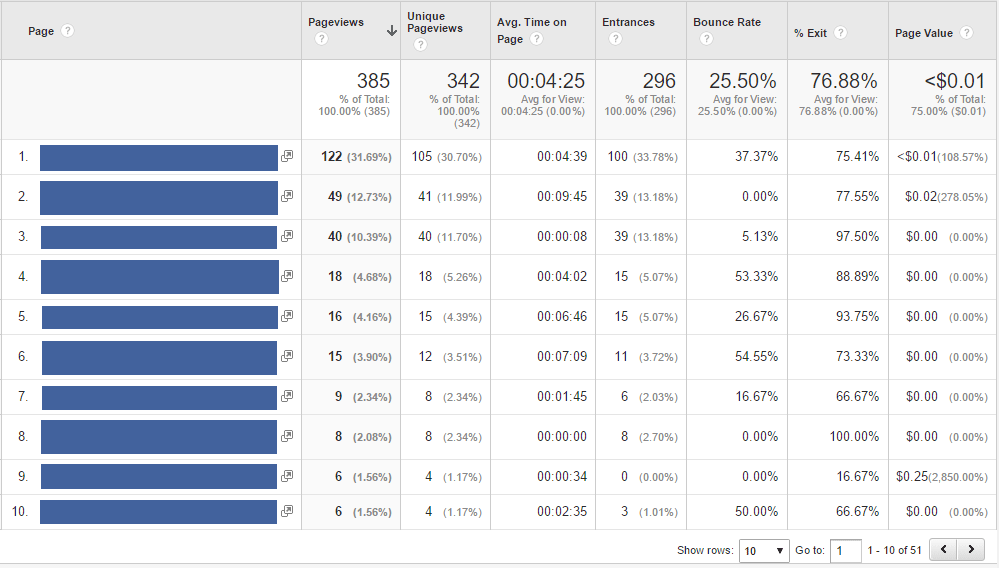 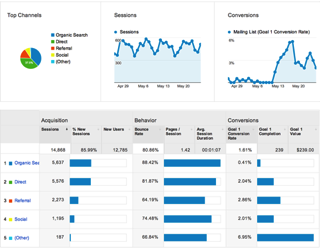 [Speaker Notes: Practical exercise – 10 mins]
Thank you!

  ina@biscottidigital.co.uk